The Budget Process and the Role of the Ministry of Finance
Daniela Sommer 		          	       Ministry of Finance, Austria
Contents
Main budgetary organs
Budget process from the MoF perspective
Controlling
2
Main budgetary organs
Budget process from the MoF perspective
Controlling
3
Federal Ministry of Finance
Central role in all budgetary matters

Preparation, 
Implementation, 
Supervision and 
Enforcement of federal budget and medium-term expenditure framework (MTEF) - in cooperation with line ministries
4
Federal Ministry of Finance
Responsible for financial and tax policies
Shared responsibility for wage policy for federal civil servants (with the Federal Chancellery)
Negotiation of Intergovernmental Fiscal Relations Act (with state and local governments)
External representation of Austria in budget affairs (especially in the EU)
5
Line Ministries
Assistance in the financial planning and budget controlling
Assistance in the preparation of budget draft
Preparation of monthly estimations
Controlling the budget limitations
Execution of the budget
6
Furthermore …
Government 
Parliament
Debt Management by the Austrian Treasury 
Book-keeping by the book keeping agency
General accounting and IT-support by the Federal Accounting Centre
Federal Court of Audit
7
Statistics Austria (STAT)
Independent and federal agency
Processes all government data (received from all layers of government) following EU regulations 
Reports government deficit/surplus and debt levels and provides associated data to EUROSTAT twice per year (end-March and end-September notifications)
STAT acts on behalf of EUROSTAT.
8
EUROSTAT
Reviews data provided by STAT
Clarification process of open methodological issues
Publication of the EDP notification tables
EDP visits by EUROSTAT (not regularly)
Eurostat decisions interpreting national accounts rules 


EDP (Excessive deficit procedure)
9
Main budgetary organs
Budget process from the MoF perspective
Controlling
10
Budget benchmarks
EU-rules:
Stability and Growth pact (including Sixpack)
Fiscal compact
Maastricht treaty
National rules:
Austrian Stability Pact (ASP)
Medium-Term Expenditure Framework (MTEF)
Debt brake
11
Budget process
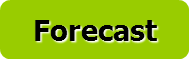 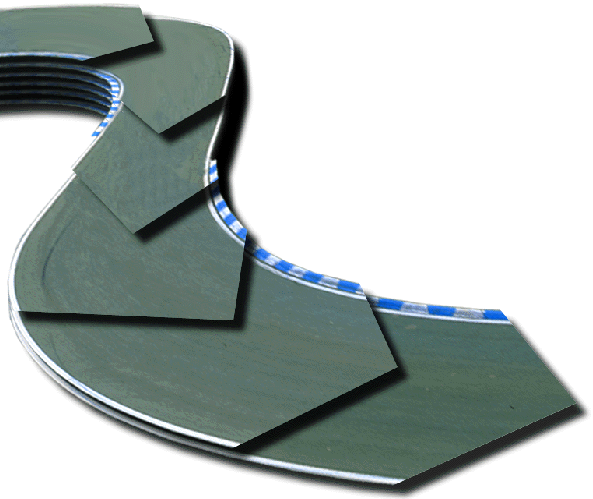 Top-down
MoF communicates targets
Budget negotiations
MTEF in
SPRING
Parliament (end of April)
Parliament decision in May
Annual budget
implementing MTEF
Budget speech 
in October
Parliament
Annual Budget in Autumn
Budget passed by 
parliament becomes law
Execution of the budget
Budget controlling
12
Auditing
Economic assumptions
A cautious macroeconomic forecast is a key requirement for achieving fiscal consolidation.
Governmental budget forecasts are based on the WIFO (Austrian Institute of Economic Research) short- and medium-term forecasts.
13
Planning assumptions
Macro-economic factors:
Annual trends in GDP
Inflation
Unemployment rate 
Adjustment of the budget of the current year 
Development of parameters for entitlements and transfers
Current legislation
No inclusion of political promises
14
Top-down budgeting
Starting point: a binding political decision regarding the total level of expenditures (with MTEF)

On the basis of a baseline expenditure scenario

Each minister is his own Finance Minister.
15
Top-down budgeting Advantages
Reallocation instead of additional expenditures
Responsibility in the respective ministries 
Better informed decisions 
Verification by the Ministry of Finance 
More orientation towards a global consolidation target
16
Baseline projections
Preparation of baseline projections
For current year plus 4 years
By the ministry of finance (purely technical exercise)
Based upon the medium-term macroeconomic projection of the WIFO
Basis from which policy changes can be measured
Budget forecasts are estimated on administrative basis with great detail.
Tax forecasts are made by the Federal Ministry of Finance.
17
Baseline projections
Baseline projections reflect the costs and revenues of existing policies.

Projections of expenditure for each line ministry
Wages and salaries
Current expenditure
Statutory expenditure (entitlements)

Revenue projections
For all individual taxes
Other revenue by budget chapter
18
Baseline projections
Areas of specific interest:
Tax revenues
Interest expenditures 
Pensions (number of old-age pensioners, business cycle)
Family benefits (demographic development) 
Education (demographic development)
Fiscal equalization
19
Consolidation
Development of revenue and expenditure
Finding the overall consolidation strategy
Expenditures/revenues
Global/structural measures
Permanent/one-off
Determination of priorities
Identifying, by sector, possible savings, adjustments and structural reforms to achieve the fiscal targets
Coordination with Prime Minister
Discussion by the Council of Ministers
20
Aims of MTEF
Implementation of the government programm
Compliance of EU rules
Budget discipline, better planning 
Personnel plan
21
MTEF Medium-term expenditure framework
Agreement on major fiscal policy objectives
Operationalization by establishing hard budget constraints for individual ministry and chapter
Accompanied by a Strategy Report
Staffing plan
Living document
22
MTEF Strategy Report
The aggregate expenditures
Revenues
The fiscal targets for deficit und debt
Policy priorities among and within spending categories
Fiscal objectives have to reflect economic forecasts and policy directions over medium term
23
Long-term fiscal framework
30-year reporting horizon
Macroeconomic model
Different scenarios and a sensitivity analysis
Assessment of the forward impact of current policies 
Examination of new policy options
First long-term public finance report 2013
24
Budget documents
Strategy report (Strategiebericht)

Budget report (Budgetbericht)
Report with additional explanations to each budget chapter (Teilhefte)
Reports to special topics (Beilagen)
Federal report on outsourced entities and public companies (Ausgliederungs- und Beteiligungsbericht) 

Long-term public finance report
25
[Speaker Notes: Budget Report:
Budget overview
Political focus
Economic circumstances
Comparison with the prior budget and the MTEF
Fiscal relations

Federal report on outsourced entities and public companies (Ausgliederungs- und Beteiligungsbericht):
1st report in 2009
Public companies fully (100%) and directly owned by the federal government and all outsourced entities in different categories (e.g. railways, roads, universities,…)
2nd step of federal budget reform: all public companies mainly owned (>50%) – more information on liabilities and assets]
Main budgetary organs
Budget process from the MoF perspective
Controlling
26
Reasons and aims
Since the year 2000
Monthly projection of the outcome during the year 
Information for cash management
Allow for responsive measures in time
27
Regulative Framework
Basis: Bundeshaushaltsgesetz
Controlling regulation by MoF
Each ministry obliged to install controlling process
Monitore expenditure, receipts and personnel 
Report to MoF
MoF provides IT tool
28
Controlling subjects
Expenditure ceilings 
of the Medium Term Expenditure Framework 
Annual budget 
expenditures and receipts
Personnel
Maastricht indicators 
of central and general government
29
Who receives the report?
Strictly confidential
Only for internal purposes 
Very few recipients:
General director of the budget department
Minister of Finance and the cabinet office
30
[Speaker Notes: Strictly confidential therefore only a very small number of people receive the report.]
Budget structure
32 chapters
Each ministry is responsible for one or more chapters.
Separate reports for each chapter
Deviation from the annual budget 
Financing/usage of the deviation
Variable/fixed areas
Personnel
31
Report compiling
Ministry report by the 5th of the following month 
Responsible units of the budget division check/change data and forward to controlling unit
Merging the individual reports and calculating effects on overall outcome by controlling unit
32
Controlling unit
Checking/Changing
Analysis
Identifying the most relevant deviations and illustrate them
Prepare a set of tables
Verbal explanation
33
Tables in the report
Main indicators (overall picture)
Risks and opportunities
Reserves 
Deviations (exp./receipts) by chapter
Maastricht deficit calculation
MTEF compliance 
Changes since previous report
Personnel
34
Thank you for your attention!
35